Comments from the Office of Science
BESAC
27 February 2014
Patricia M. DehmerActing Director, Office of Science
U.S. Department of Energy
Professor Marc Kastner – Nominee for SC-1
Professor Marc Kastner is the dean of MIT’s School of Science and the Donner Professor of Physics. He has been on the MIT faculty since 1973 and has led MIT’s Department of Physics and its Center for Materials Science and Engineering.MIT’s School of Science, which Kastner has led since 2007, includes the departments of Biology; Brain and Cognitive Sciences; Chemistry; Earth, Atmospheric and Planetary Sciences; Mathematics; and Physics. The school is home to approximately 300 faculty, 1,200 graduate students, and 1,000 undergraduate majors. Kastner’s early research focused on the electronic and optical properties of amorphous semiconductors. In 1990, his research group fabricated the first semiconductor single-electron transistor; his group continues to use these devices as tools to study the quantum mechanical behavior of electrons confined to nanometer dimensions.  Kastner is a member of the NAS and American Academy of Arts and Sciences, and a fellow of the AAAS and the APS. He received a B.S. in chemistry, an M.S. in physics, and a Ph.D. in physics from the University of Chicago.
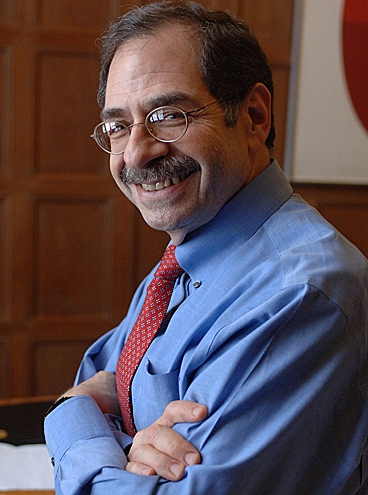 Professor Marc Kastner
2
2
Professor Lynn Orr – Nominee for S-4
Professor Franklin "Lynn" Orr has served as director of the Precourt Institute for Energy at Stanford University since 2009. 
The $100 million Precourt Institute, founded by primary donors Jay Precourt and the husband-and-wife team of Thomas Steyer and Kat Taylor, draws talent from across the campus and around the world to develop sustainable energy solutions and search for ways to reduce atmospheric levels of carbon. The Precourt Institute and the TomKat Center for Sustainable Energy foster  Stanford-wide, interdisciplinary research combining science and technology research with research on energy economics, policy, finance and the behavior of energy consumers. Prior to leading the Precourt Institute, Orr served as the founding director of the Global Climate and Energy Project at Stanford from 2002 to 2008. 

Since 1985, Orr has been an associate professor and professor in Stanford's Department of Energy Resources Engineering (formerly the Department of Petroleum Engineering). He was dean of the School of Earth Sciences at Stanford from 1994 to 2002 and chairman of the Department of Petroleum Engineering from 1991 to 1994. Orr held several other research positions from 1970 to 1985 in New Mexico, Texas and Washington, D.C. He received his BS degree from Stanford University and PhD from the University of Minnesota.
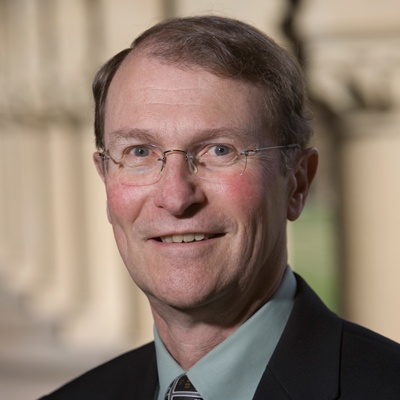 Professor Lynn Orr
3
3
Outline
Reflections on prioritization of science and scientific facilities
Reflections on the impact of the BESAC Report on “Future X-Ray Light Sources”
Full funding of financial assistance awards <$1M
Administration consolidation of STEM activities across federal agencies
4
4
SC’s Scientific User Facilities
5
Office of Science
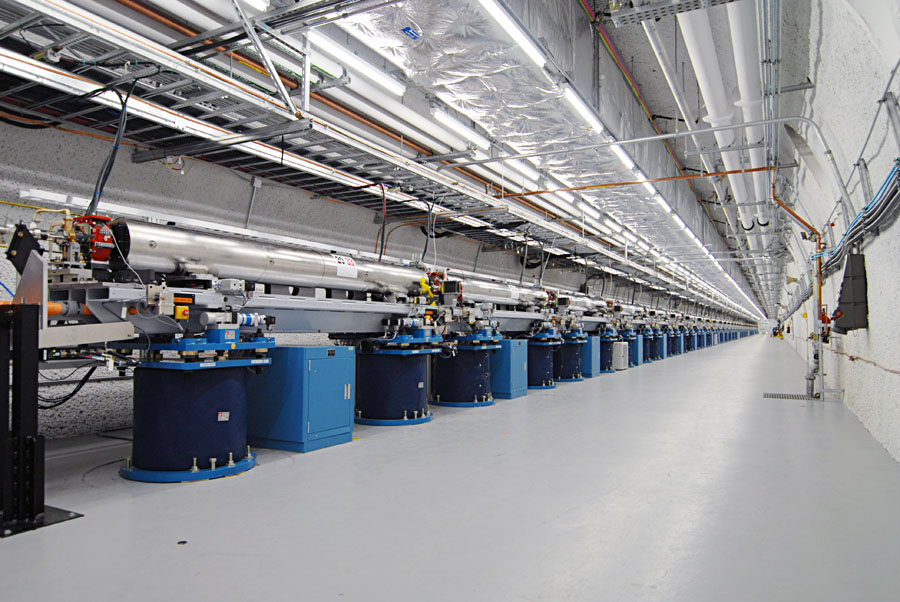 Support for Researchers
Supports about 22,000 Ph.D. scientists, graduate students, undergraduates, engineers, and support staff at more than 300 institutions.
Provides 47% of Federal support of basic research in the physical sciences and key components of the Nation’s basic research in biology and computing.
Supports research that led to over 100 Nobel Prizes during the past 6 decades—more than 20 in the past 10 years.
Support for Scientific User Facillities
Provides the world’s largest collection of scientific user facilities to nearly 28,000 users each year.
6
Distribution of Users at the ~30 SC Facilities 2013Nearly ¾ of users do their work at ASCR or BES facilities
Basic Energy Sciences
Advanced Scientific 
Research Computing
High Energy Physics
Nuclear Physics
Biological & Environmental 
Research
Fusion Energy Sciences
Alcator
DIII-D
ARM
SSRL
JGI
EMSL
FES
ALS
ATLAS
Bio & Enviro
Facilities
TJNAF
RHIC
Nuclear physics
facilities
APS
B-Factory
Light Sources
High energy physics facilities
Tevatron
ALCF
NSLS
OLCF
Computing
Facilities
Neutron Sources
LCLS
Nano
Centers
HFIR
Lujan
SNS
Does not include LHC; HEP supports about 1,700 scientists, technicians, and engineers at the LHC.
NERSC
NSRCs
7
Distribution of Users at the SC Facilities 2007
Basic Energy Sciences
Advanced Scientific 
Research Computing
High Energy Physics
Nuclear Physics
Biological & Environmental 
Research
Fusion Energy Sciences
Alcator
Mouse House
DIII-D
NSTX
FACE
SSRL
ARM
PGF
FES
ALS
EMSL
Bio & Enviro
Facilities
ATLAS
HRIBF
TJNAF
Nuclear physics
facilities
Light Sources
APS
RHIC
High energy physics facilities
B-Factory
Computing
Facilities
NSLS
Tevatron
ALCF
IPNS
HFIR
OLCF
CRF
Lujan
SNS
NERSC
8
A Summary of Terminated and New Major Facilities 1990-2015
Basic Energy Sciences
Advanced Scientific 
Research Computing
High Energy Physics
Nuclear Physics
Biological & Environmental 
Research
Fusion Energy Sciences
5 Nanoscale Science Research Centers (ANL, BNL, LBNL, ORNL, SNL & LANL)
Contributions LHC (CERN)
Nat. Sph. Tok. Exp. (PPPL)
Joint Genome Inst. (LNBL)
Env. Mol. Sci. Lab (PNNL)
Spallation Neutron Source (ORNL)
Leadership  Computing Facility (ORNL)
Continuous Electron Beam Acc. Fac. (TJNAF)
National Synchrotron Light Source-II (BNL)
NUMI Off-Axis Neutrino Appearance (FNAL)
Leadership Computing Facility (ANL)
Stanford Synchrotron Rad. Lightsource (SLAC)
Advanced Photon Source (ANL)
Linac Coherent Light Source (SLAC)
Relativistic Heavy Ion Collider (BNL)
Advanced Light Source (LBNL)
Daya Bay (China)
NUMI-MINOS (FNAL)
B Factory (SLAC)
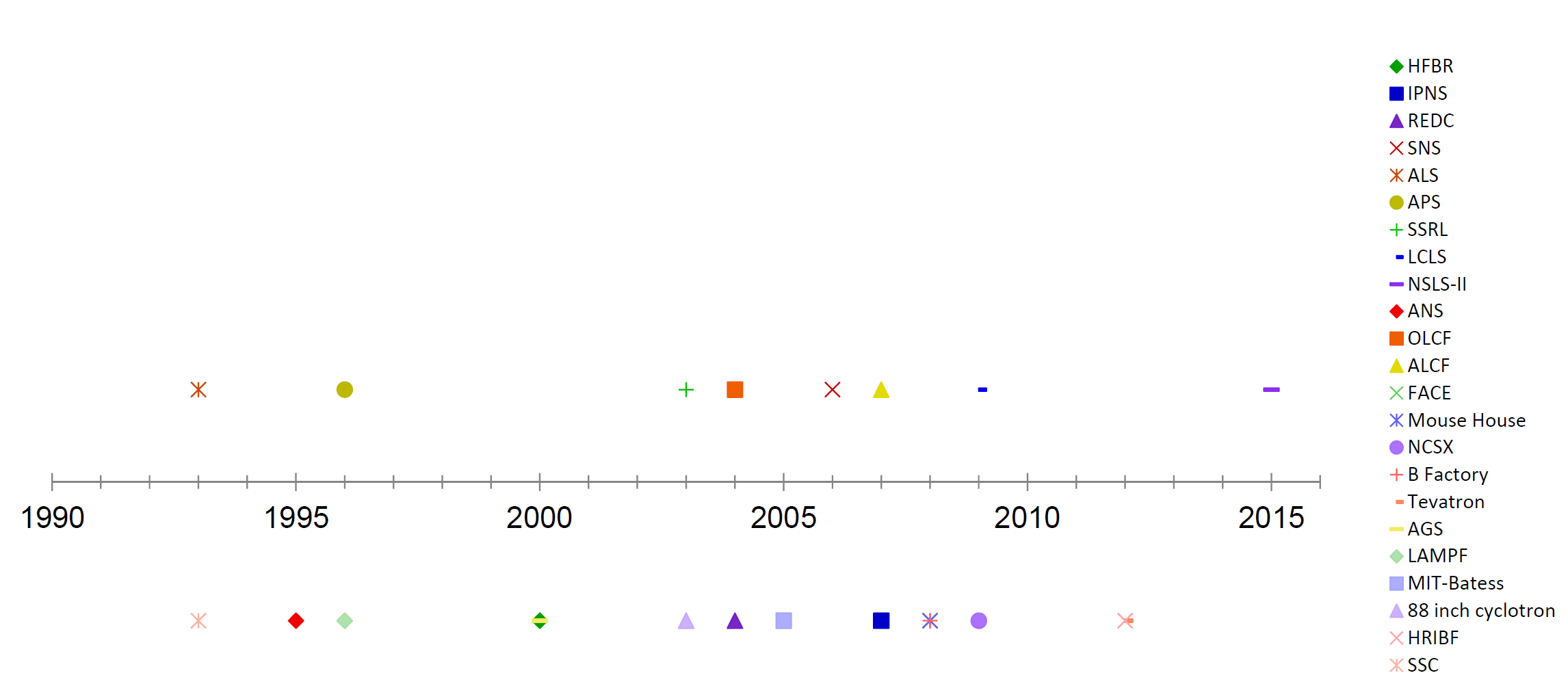 New facilities
Terminated facilities(Does not include facilities that were proposed but never started, e.g. BTeV, ILC, )
Alternate Gradient Synchrotron (BNL)
Bevalac (LBNL)
Bates Lab (MIT)
LAMPF (LANL)
B Factory (SLAC)
High Flux Beam Reactor (BNL)
Intense Pulsed Neutron Source (ANL)
National Compact Stellerator Exp (PPPL)
Tokamak Fusion Test Reactor (PPPL)
Tevatron Collider (FNAL)
88-inch Cyclotron (LBNL)
Radiochemical Eng&Dev.Cntr (ORNL)
Mouse House (ORNL)
Holifield Radioactive Ion Beam Facility (ORNL)
Superconducting Supercollider (Texas)
Advanced Neutron Source (ORNL)
Alcator C-Mod (MIT)
Free Air CO2 Exp (ORNL)
9
Major SC Program Funding (% of total) FY 1978-2014
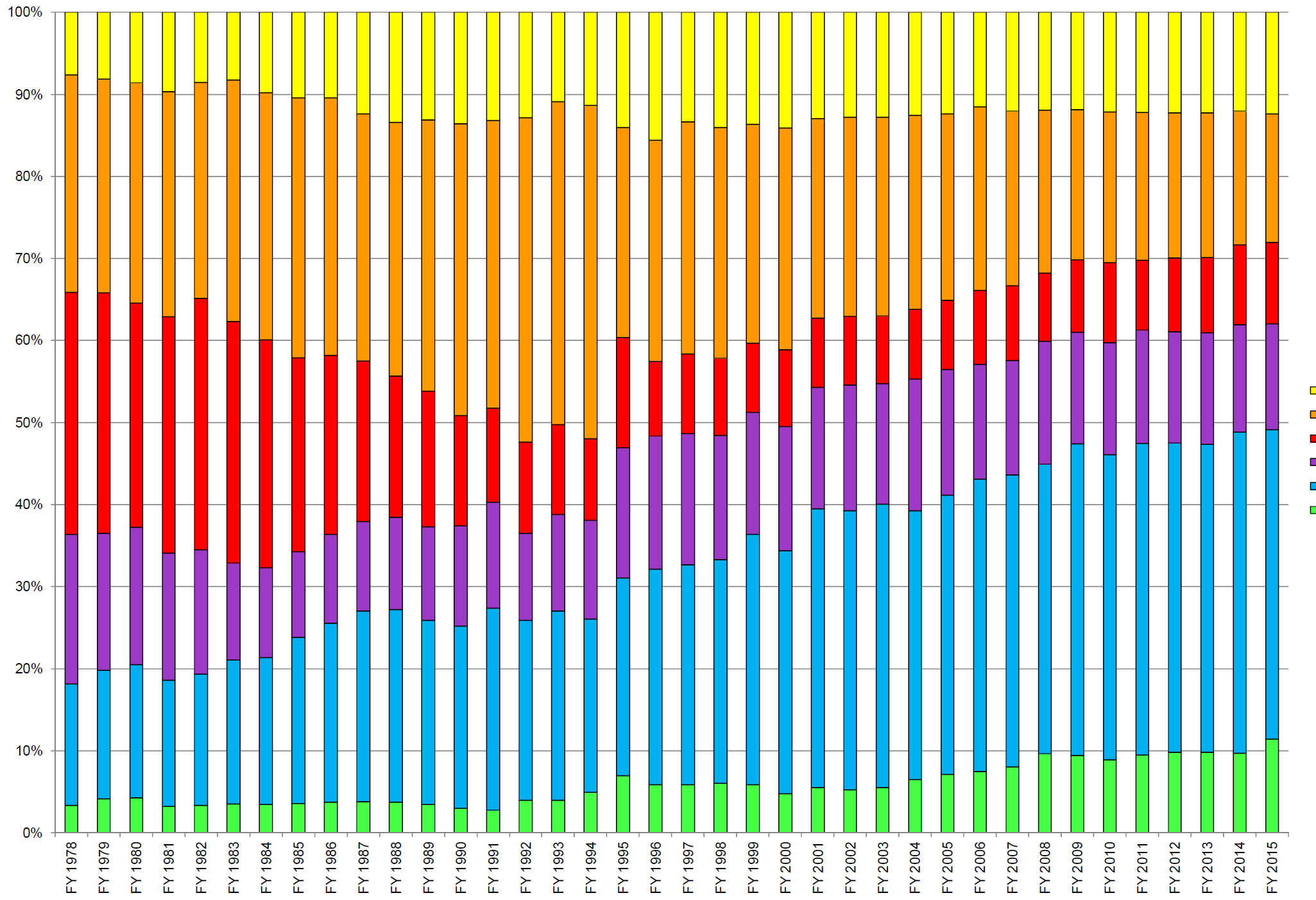 NP
HEP
FES
BER
BES
ASCR
10
Some User Demographicsfor the Light Sources
11
NSLS 1982
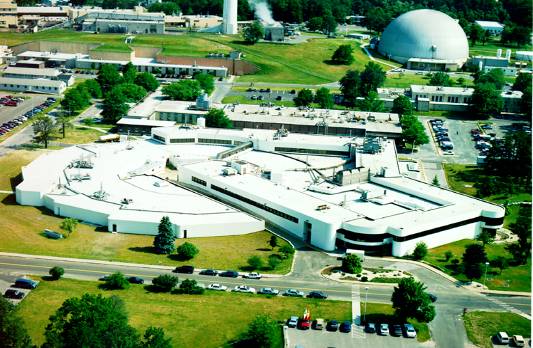 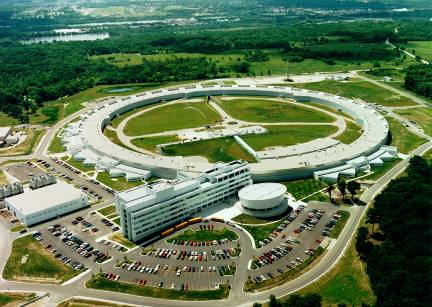 APS 1996
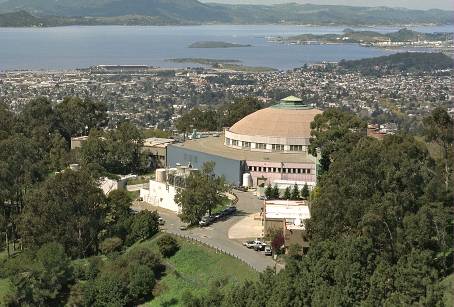 ALS 1993
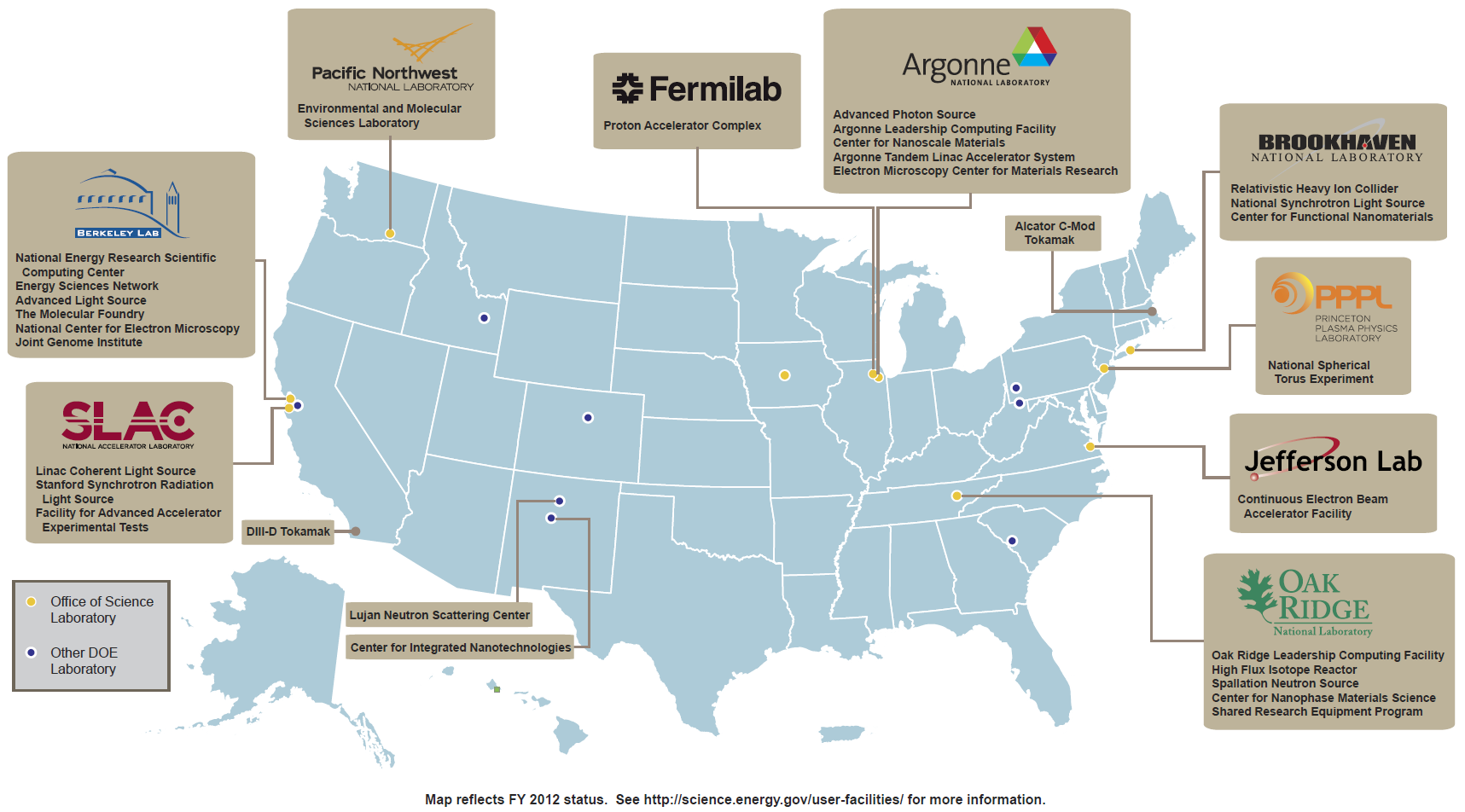 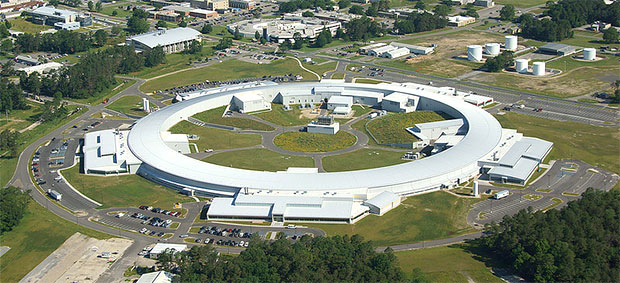 NSLS-II 2014
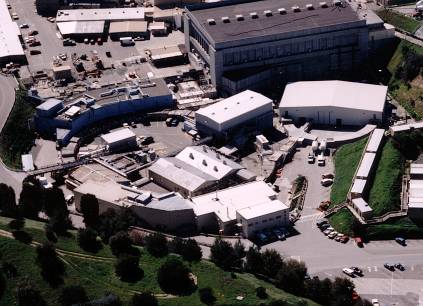 SSRL 1974&2004
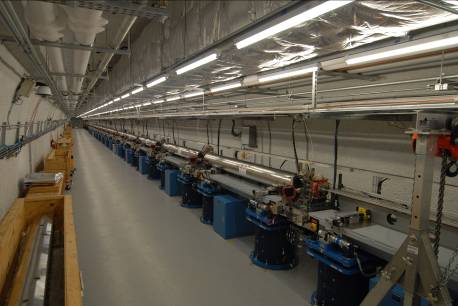 LCLS 2009
12
LCLS 2009
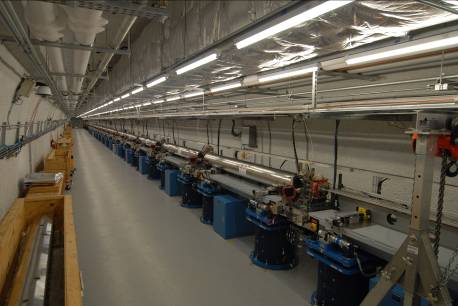 NSLS 1982
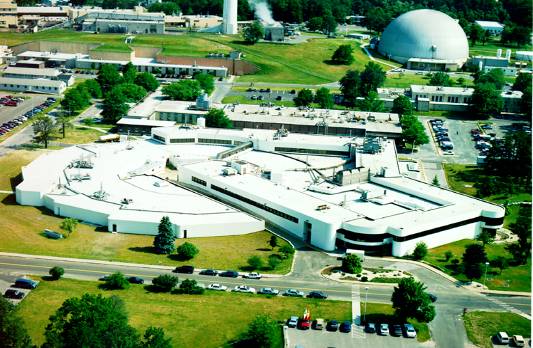 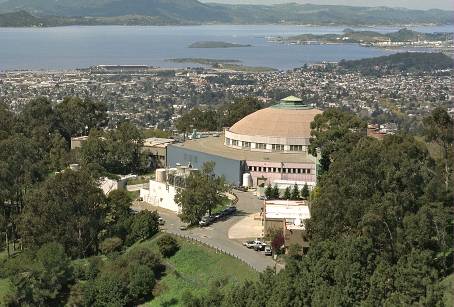 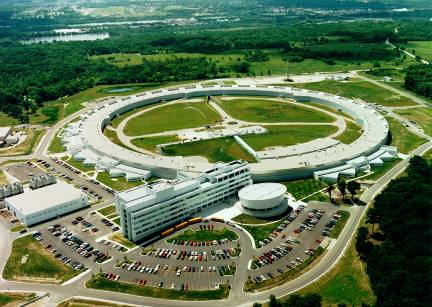 ALS 1993
APS 1996
Users by Facility at the Light Sources
SSRL 1974 & 2004
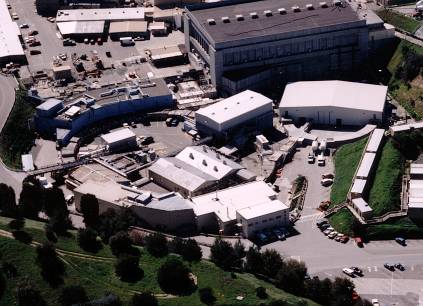 13
Users by Discipline at the Light Sources
Number of Users
14
Users by Employer at the Light Sources
15
Other Demographics of Users at Light Sources for FY 2013
16
16
Technical Quality of 171 Operating Beamlines at the 4 BES Light Sources circa 2005
10
30
21
1.0 = optimal performance
0.8 = minor upgrade required
0.6 = moderate upgrade required
45
0.4 = major upgrade required
65
0.2 = marginally useful
Beamlines were rated according to a quality factor by light source senior staff; the assignments were vetted by a “normalization” team of senior technical staff from each of the light sources. The data show that only 18 percent of the beamlines were operating at optimal performance.  An equal number required major upgrades or were marginally useful.  The majority of beamlines, 64 percent, required minor or moderate upgrades.  Across the four facilities, 46 beamlines (27 percent) were rated as "Best in Class" as bench-marked against similar capabilities worldwide.
17
Facilities for the Future of Science:  A 20-year Outlook
(November 2003)
18
Facilities for the Future of Science (2003)
Paraphrasing FFS, “Today, the Department of Energy is building the Spallation Neutron Source, the last large-scale SC user facility under construction. And that raises the question that Facilities for the Future of Science: A Twenty-Year Outlook addresses: What facilities are needed next for scientific discovery?” 

Funding envelopes were constructed from the “Biggert Bill” authorization levels for SC for FY 2004 through FY 2008 (replaced later by H.R. 6 and S. 14) and then a four percent increase in authorization level each following year until 2023. 

H.R. 34, the "Energy and Science Research Investment Act of 2003,” aka the Biggert Bill, authorized an increase in funding for SC of ~60% from FY 2004 through FY 2007. The bill called for an increase of ~8% for FY 2004  followed by increases of 11%, 15%, and 15% in the following three years. The FY 2007 authorization level would have been $5.31 B.
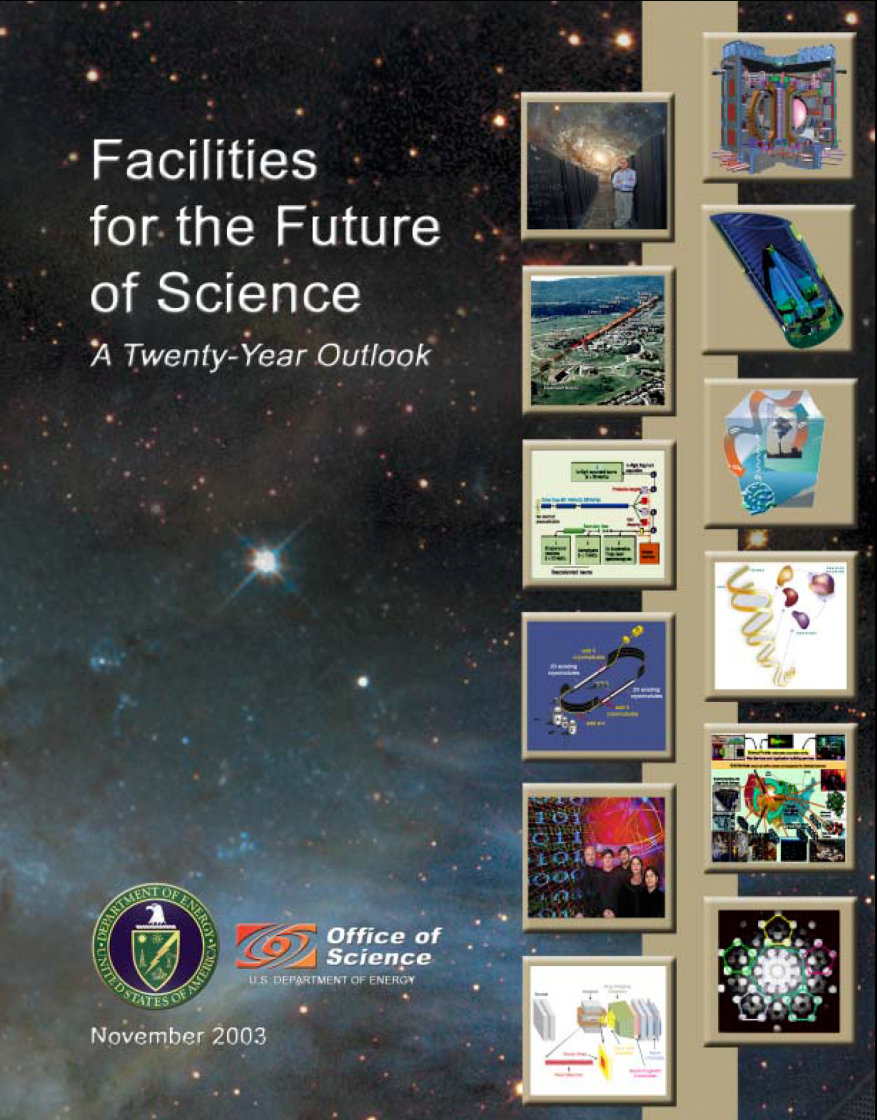 19
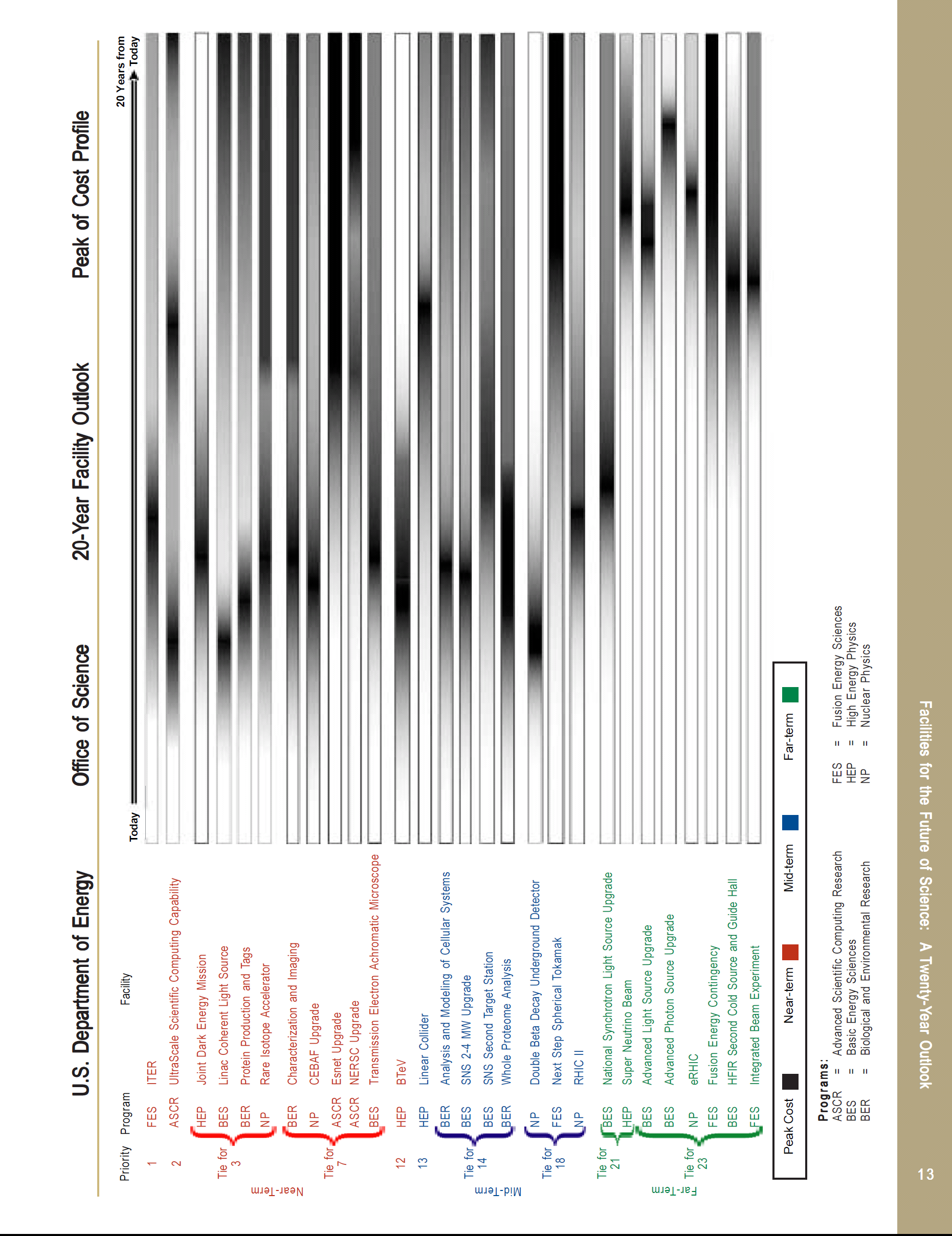 February 2014
We are here.
20
20
NOT FOR PUBLIC RELEASE
Published November 2003
…..…………………………………Yes; ITER is underway
……Yes; ANL and ORNL LCFs complete and are already upgraded
………………No; terminated
…….…...……Yes; complete, in upgrade
………………No; replaced with BRCs, which are not user facilities
………………Yes; replaced with less expensive FRIB, in construction
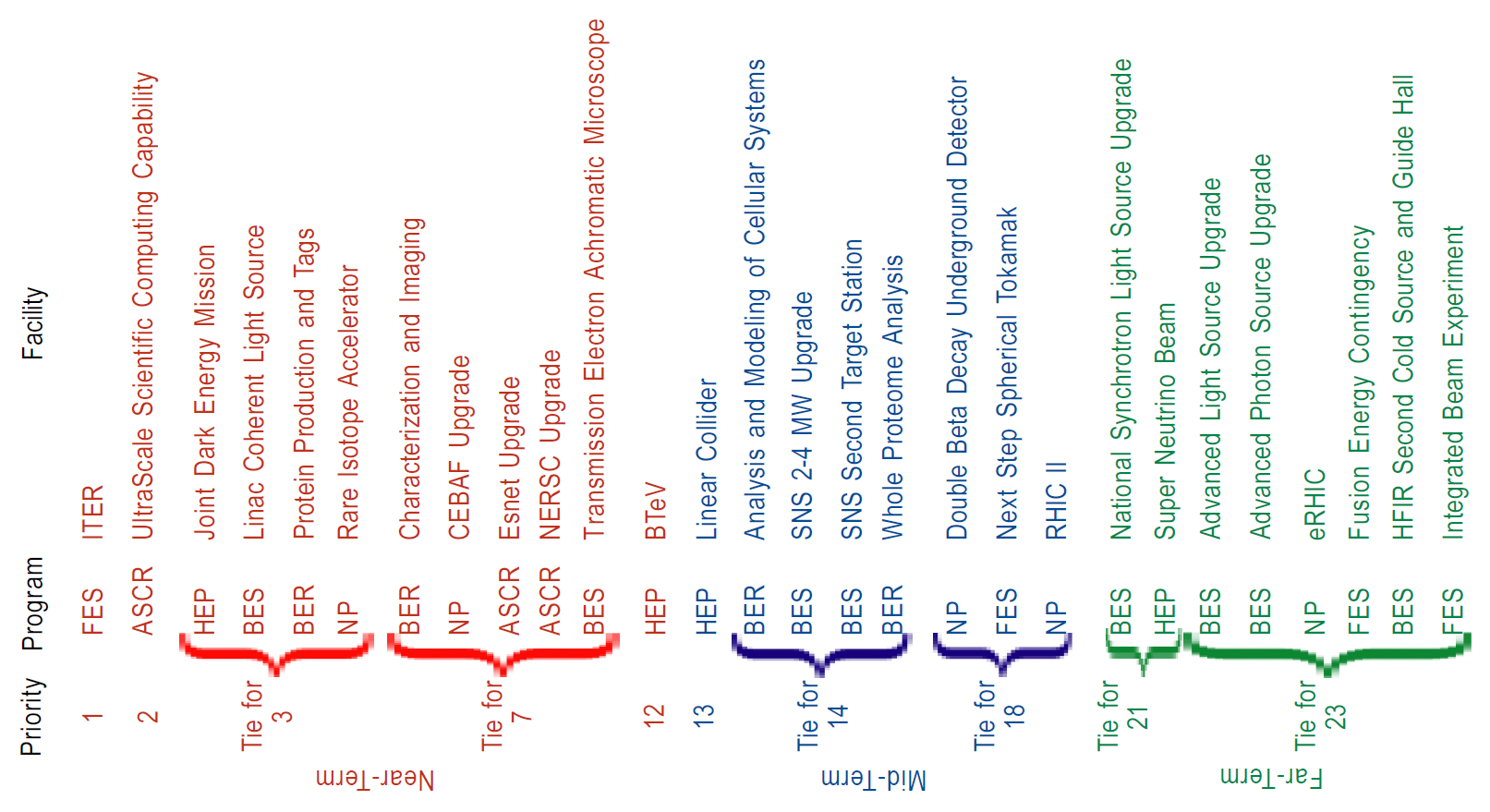 ………………No; replaced with BRCs, which are not user facilities
………………Yes; upgrade in progress
………………Yes; complete
………………Yes; complete
...Yes; complete
………………No; terminated
………………No; terminated
……No; replaced with BRCs, which are not user facilities
………………No; power upgrade will be included in 2nd Target Station
………………No; past CD-0 but cost precludes near-term start
………………No; replaced with BRCs, which are not user facilities
..…Partially; Majorana demonstrator operating, but not yet full exp.
………………No, NSTX upgrade was pursued following NCSX termination                     due to cost overruns
…….………………………… Yes, luminosity upgrade complete at a fraction of the cost &                                             within operating budget
…Yes, NSLS-II will commission in FY 2014
…………Partially; NOnA is near complete, but not yet LBNE
…………No
…………Partially; APS-U has R&D funding
…….…………………………No
………………No
……No
21
…………No
“Prioritization of Scientific Facilities to Ensure Optimal Benefit from Federal Investments”
(October 2013)
22
FY2012-2013 SC Priority Goal
From OMB to DOE/SC
Prioritization of scientific facilities to ensure optimal benefit from Federal investments.  By September 30, 2013, formulate a 10-year prioritization of scientific facilities across the Office of Science based on (1) the ability of the facility to contribute to world-leading science, (2) the readiness of the facility for construction, and (3) an estimated construction and operations cost of the facility.
23
23
Steps in Addressing the Priority Goal
Funding levels allowed the SC Associate Directors some flexibility but did not permit the growth seen in the Biggert Bill.  It is recognized that even COL growth may be optimistic.
The ADs prepared draft lists of facilities needed for scientific leadership in their programs to 2024.  In general, upgrades or new facilities were >$100M.
Lists were submitted to the respective Federal Advisory Committees, which could add facilities at their discretion.  They were asked to rate each facility on:
The ability of the facility to contribute to world-leading science in one of these categories: Absolutely Central; Important ; Lower priority; or Don’t know enough yet
The readiness of the facility for construction in one of these categories: Ready to initiate construction; Scientific/engineering challenges to resolve before initiating construction; or Mission and technical requirements not yet fully defined 
Facilities were grouped in bins, but they were not numerically ranked.  
This activity provides input to decisions on scientific priorities, i.e., it provides the financial impacts resulting from facility needs for the disciplines supported by SC.
24
Impacts of a Recent FACA (BESAC) Study
25
Snippets from:
BESAC Report on “Future X-Ray Light Sources”and the DOE Actions
Patricia DehmerActing Director, Office of Science

Harriet Kung
Director, Office of Basic Energy Sciences

Jim Murphy
Director, BES Scientific User Facility Division
Charge to BESAC on X-ray Light Sources
On January 2, 2013, Bill Brinkman, then the Director of the Office of Science, issued a charge to the Basic Energy Sciences Advisory Committee (BESAC).
The charge requested:
An assessment of the grand science challenges that could best be explored with current and possible future SC light sources. 
An evaluation of the effectiveness of the present SC light source portfolio to meet these grand science challenges.
An enumeration of future light source performance specifications that would maximize the impact on grand science challenges.
Prioritized recommendations on which future light source concepts and the technology behind them are best suited to achieve these performance specifications.
Identification of prioritized research and development initiatives to accelerate the realization of these future light source facilities in a cost effective manner. 
John Hemminger, the Chair of BESAC, served as Chair of a 22 member Subcommittee, which used previous BESAC and BES reports and new input from the x-ray sciences communities to formulate findings and recommendations.
The final report was accepted by BESAC on July 25, 2013.
27
BESAC – Findings
At the present time, the U.S. enjoys a significant leadership role in the x-ray light source community.  This is a direct result of the successes of the major facilities managed by BES for the U.S.  This leadership position is due to the science successes of the storage ring facilities and the particularly stunning success of the first hard x-ray free electron laser, the Linac Coherent Light Source (LCLS).  However, it is abundantly clear that international activity in the construction of new diffraction limited* storage rings and new free electron laser facilities will seriously challenge U.S. leadership in the decades to come. 

The U.S. will no longer hold a leadership role in such facilities unless new unique facilities are developed as recommended by the BESAC facilities prioritization report.
*  To upgrade an existing storage ring to one that is diffraction limited will require the replacement of the entire lattice to greatly reduce the electron source size and angular divergence in order to maximize the x-ray beam brightness.
28
BESAC – Recommendations
For free electron lasers:  In spite of the present intensely competitive environment, an exciting window of opportunity exists for the U.S. to provide a revolutionary advance in x-ray science by developing and constructing an unprecedented x-ray light source.  This new light source should provide high repetition rate, ultra-bright, transform limited, femtosecond x-ray pulses over a broad photon energy range with full spatial and temporal coherence.  Stability and precision timing will be critical characteristics of the new light source.
The best approach for a light source would be a linac-based, seeded, free electron laser. 
The linac should feed multiple, independently tunable undulators each of which could service multiple endstations. 
The new light source must have pulse characteristics and high repetition rate to carry out a broad range of “pump probe” experiments, in addition to a sufficiently broad photon energy range (~0.2 keV to ~5.0 keV). 


For storage rings:  At best the present plans for upgrades of U.S. storage rings will leave the U.S. behind the international community in this area of x-ray science.  BES should ensure that U.S. storage ring x-ray sources reclaim their world leadership position.  This will require a careful evaluation of present upgrade plans to determine paths forward that will guarantee that U.S. facilities remain at the cutting edge of x-ray storage ring science.
29
SC/BES Response to BESAC Recommendations
30
Full Funding of Financial Assistance Awards <$1Million
31
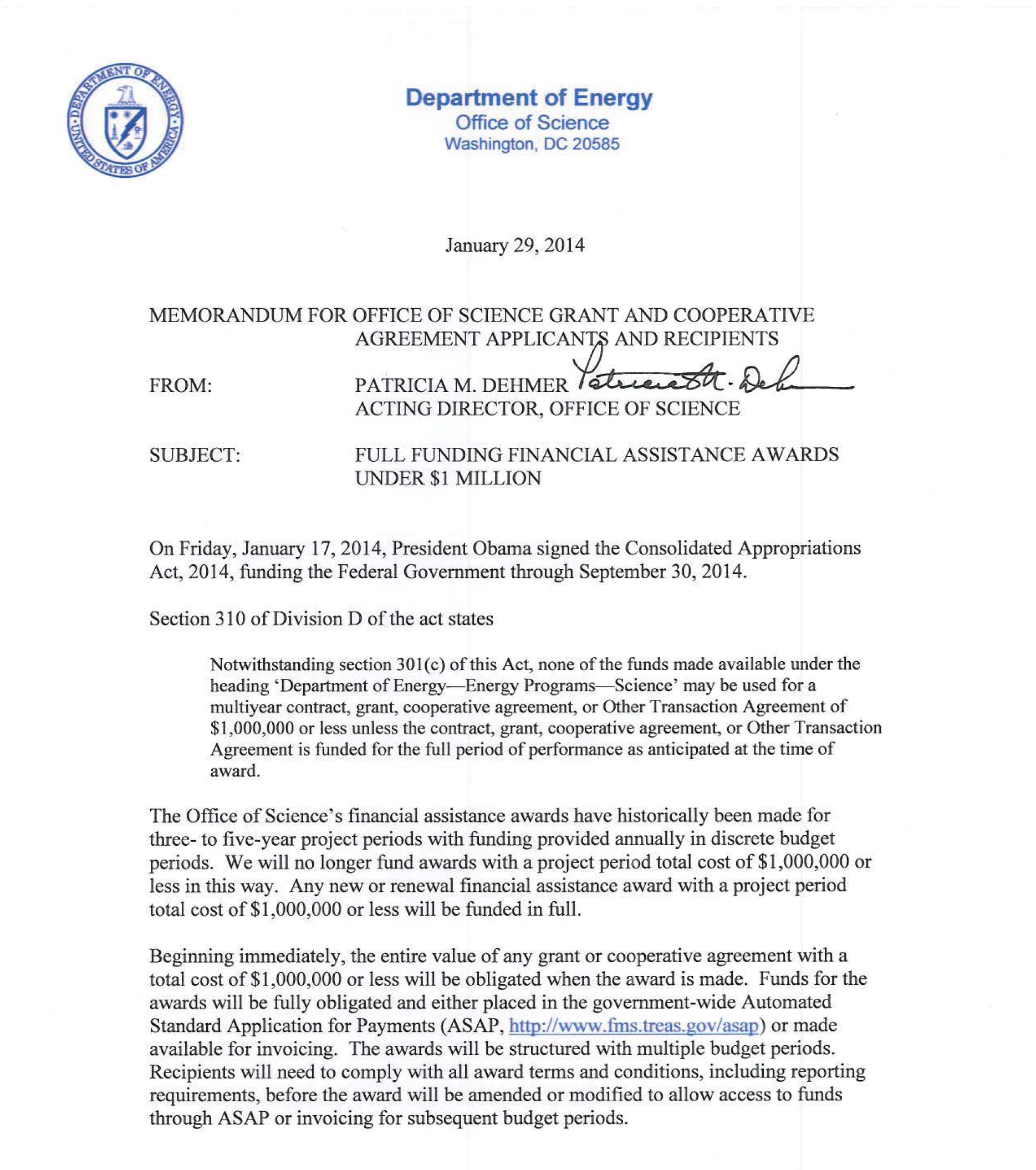 http://science.energy.gov/~/media/grants/pdf/FullFundingMemo.pdf
32
Administration consolidation of STEM activities across federal agencies
33
DOE Programs Terminated in the FY 2014 President’s Budget Request
Computational Sciences Graduate Fellowship (SC/ASCR)
Summer School in Nuclear Chemistry and Radiochemistry (SC/BES-NP)
Global Change Education Program (SC-BER)  (phasing out)
QuarkNet (SC-HEP)
National Undergraduate Fellowship Program in Plasma Physics and Fusion Energy Sciences (SC-FES) (phasing out)
Plasma/Fusion Science Educator Programs (SC-FES) (phasing out)

Graduate Automotive Technology Education (EERE)
Wind for Schools (EERE)
Nuclear Scholarships/Integrated University Partnerships (NE)
34